español @ The Frostery Living, DelphBeginners 1Introductory ConversationLesson 1
miércoles 6 de marzo
Sam Doodson
Saddleworth Language School
www.saddleworthlanguagschool.com
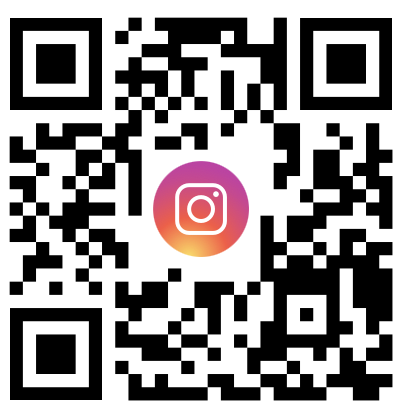 Sam Doodson 

German and French Studies – The University of Lancaster, PGCE Sheffield Hallam, PGEd Expert Teaching

15 years UK Secondary and primary schools

Saddleworth Language School – making languages accessible to everyone
Adult’s Beginners Spanish 

How will you be taught?
A focus on spoken communication with lots of talking, repetition, paired and group talk
Vocabulary memorisation
Grammar explanations and exercises to embed concepts
Suggested (optional) activities & work to do between lessons to make further progress
Adult’s Beginners Spanish 

What will you learn?
The aim of the course is to enable you to function in Spanish at a basic level, understand and communicate in Spanish on a number of practical everyday matters.
The course will include;
Greetings, farewells and introductions
Numbers, colours, days and months
Alphabet and Spanish pronunciation rules
Asking for and giving personal information
Jobs and places of work
Nationalities
How many words?
250 words: the essential core of a language. Without these words, you cannot construct sentences.750 words: those that are used every single day by every person who speaks the language.2,500 words: those that should enable you to express everything you could possibly want to say, although some creativity might be required.5,000 words: the active vocabulary of native speakers without higher education. You will understand about 90% of all written text.10,000 words: the active vocabulary of native speakers with higher education.20,000 words: the amount you need to recognize passively in order to read, understand, and enjoy a work of literature such as a novel by a notable author.
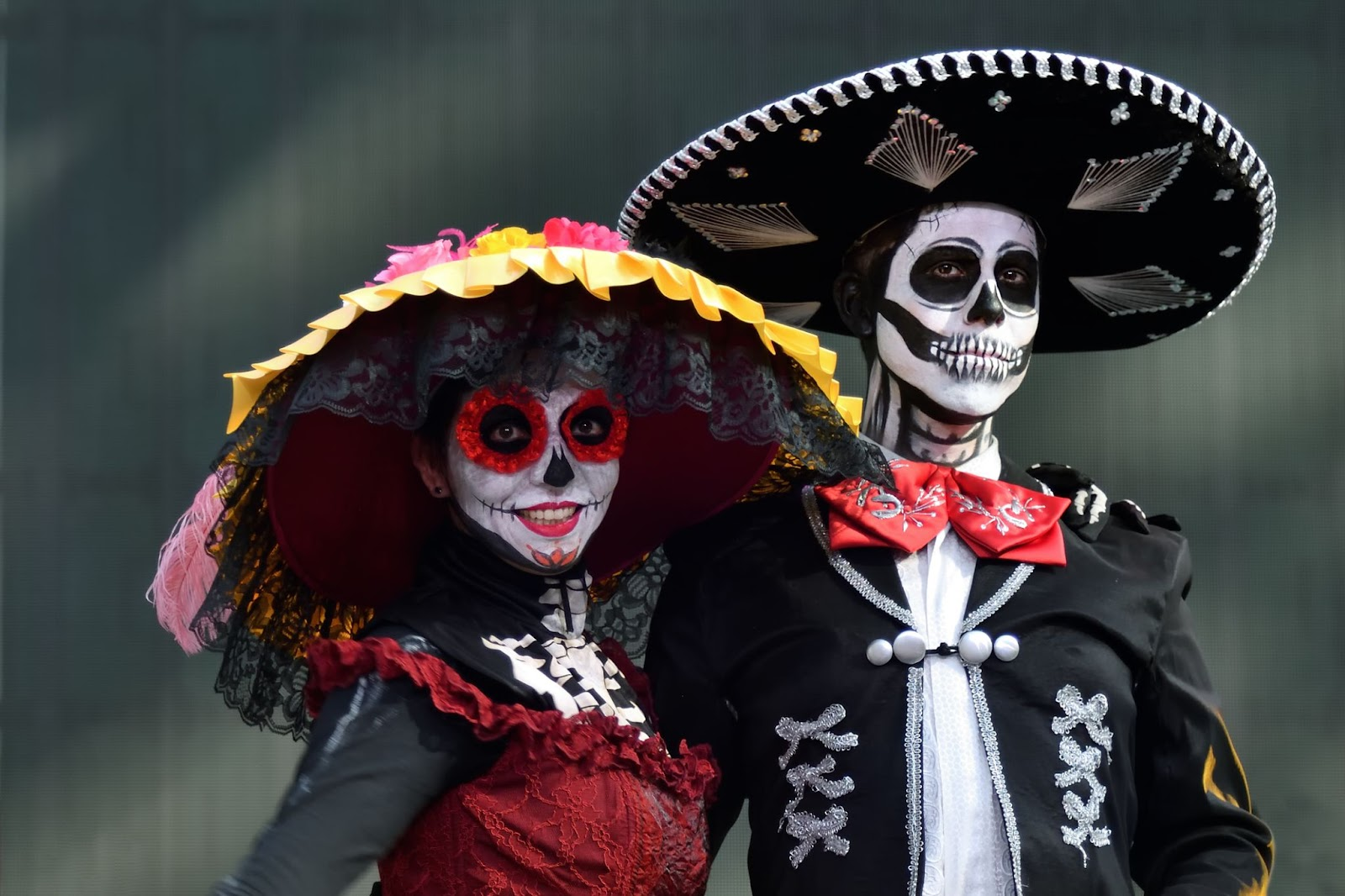 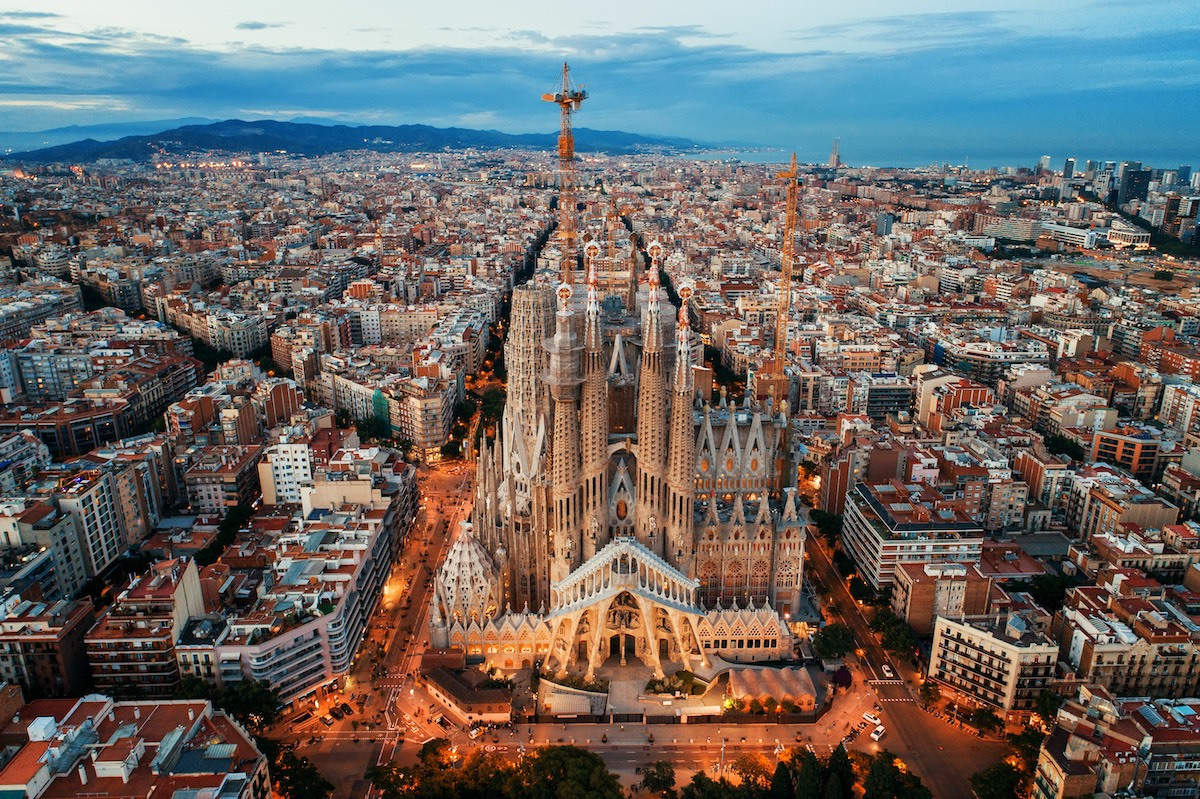 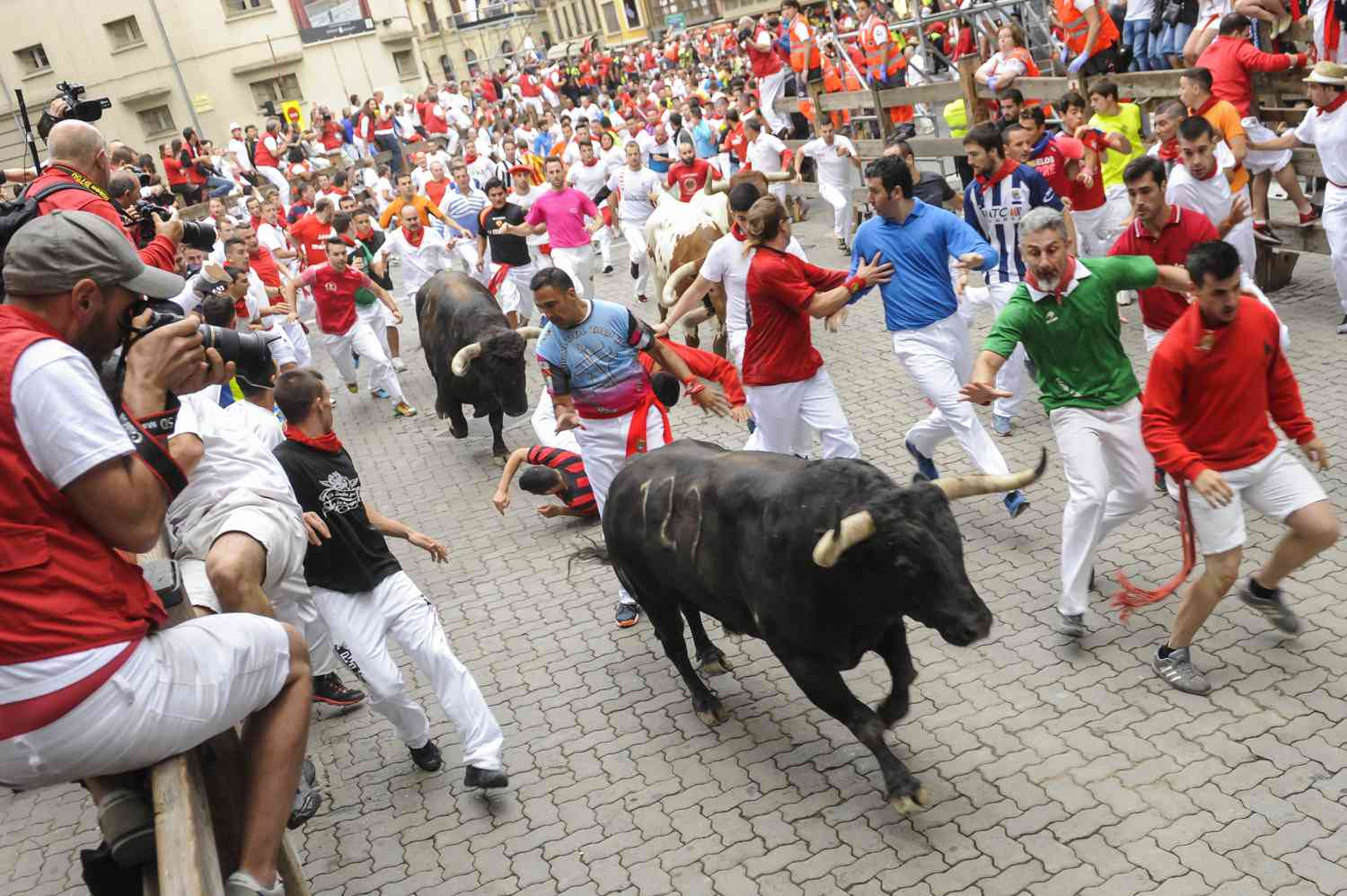 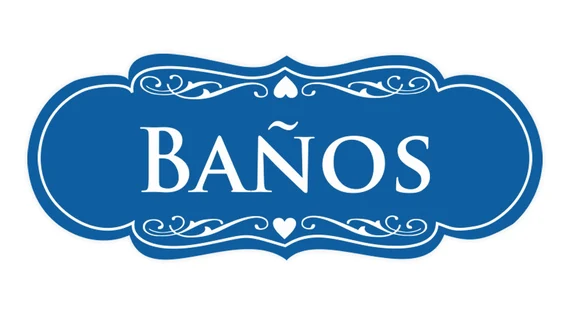 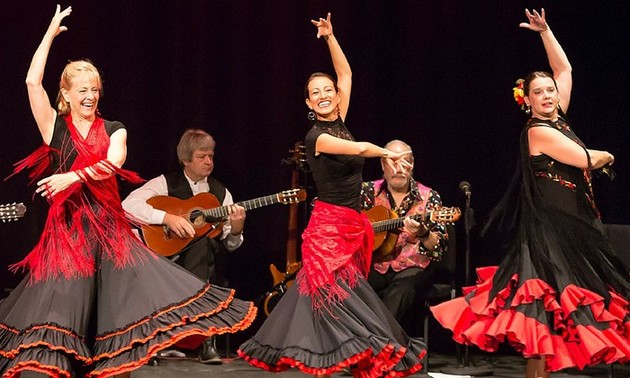 ¿Por qué español?
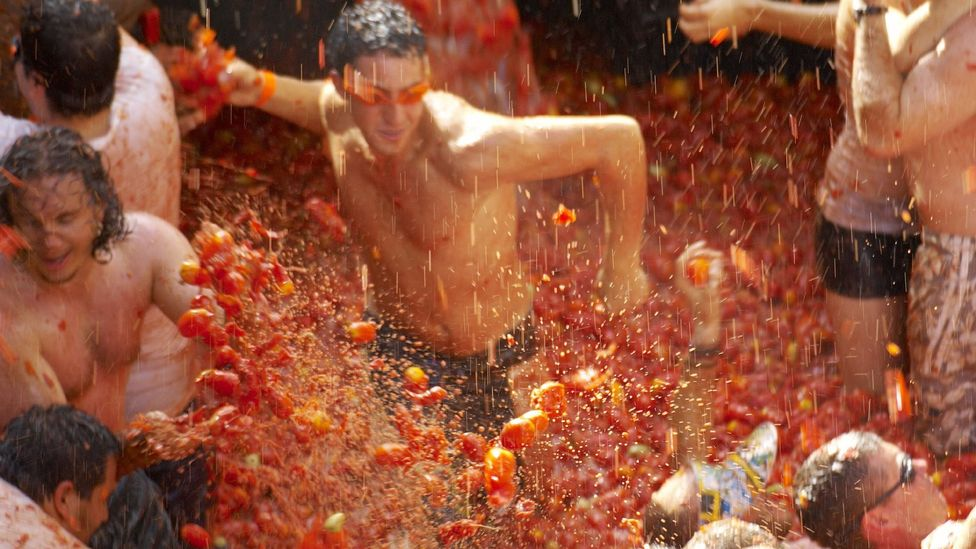 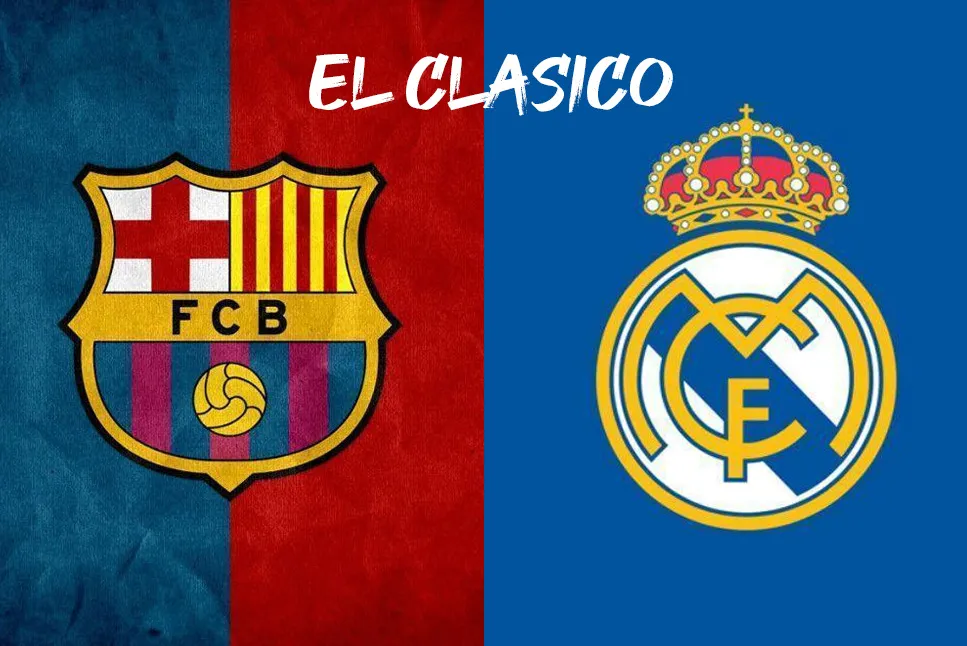 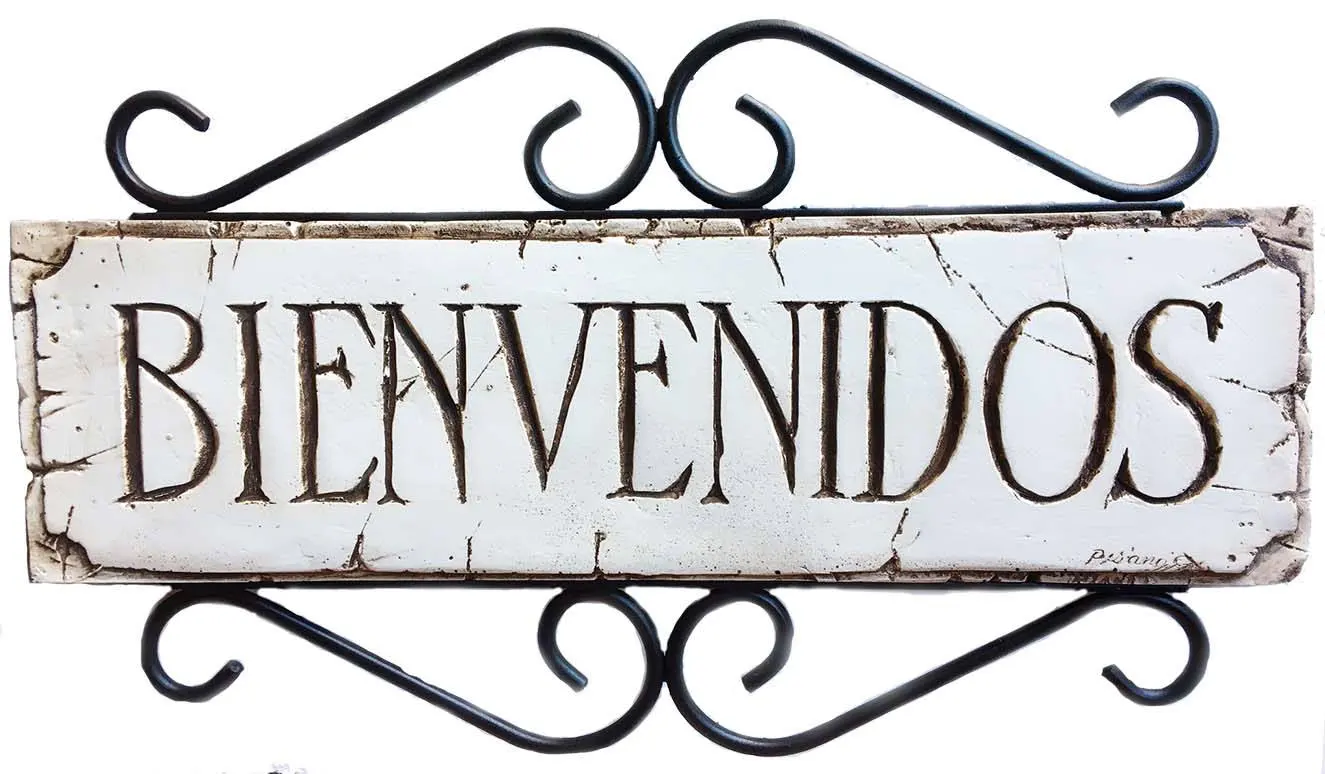 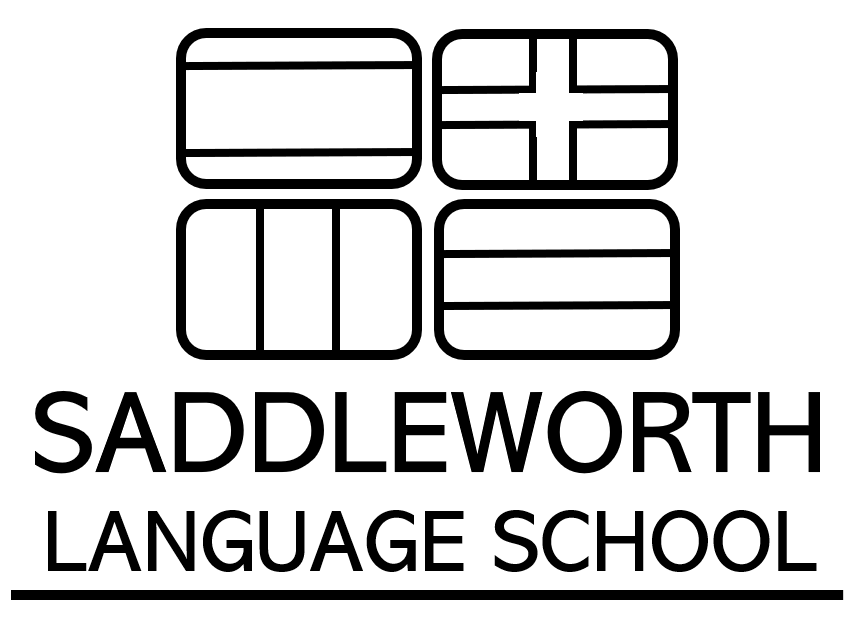 Listening task 1
1.Hola, ¿qué tal? !Muy bien, ¿y tú? 
2. Bok, kako si? !Jako dobro, i ti? 
3. Salut, ça va? !Oui, ça va bien, et toi? 
4.Muchas gracias. !De nada. 
5. Mila esker. !Ez horregatik. 
6. Danke schön! !Bitte, gern geschehen! 
7. ¡Hasta luego! !Adiós. 
8. Ciao! A presto! !Ciao! 
9. Até logo! !Tchau.
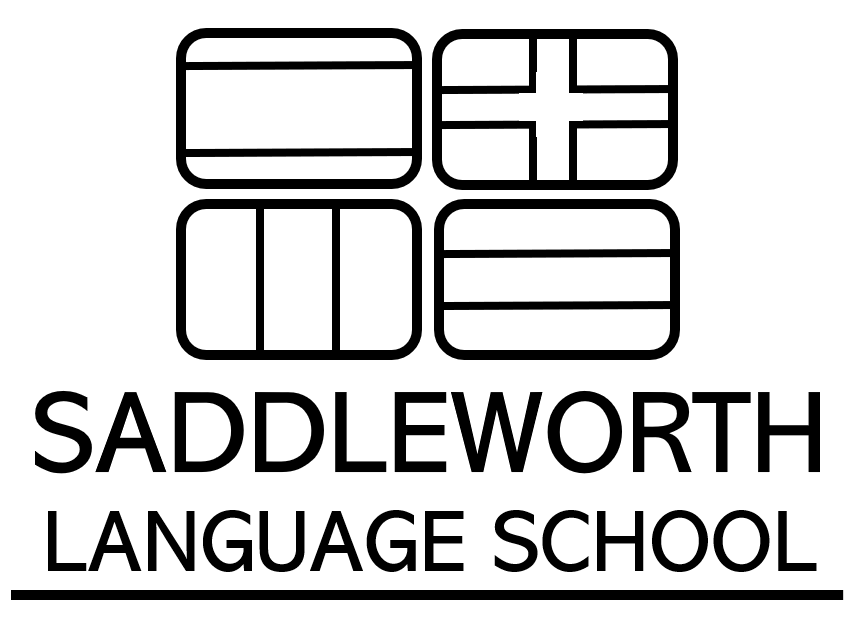 Listening task 1
1.Hola, ¿qué tal? !Muy bien, ¿y tú? 
2. Bok, kako si? !Jako dobro, i ti? 
3. Salut, ça va? !Oui, ça va bien, et toi? 
4.Muchas gracias. !De nada. 
5. Mila esker. !Ez horregatik. 
6. Danke schön! !Bitte, gern geschehen! 
7. ¡Hasta luego! !Adiós. 
8. Ciao! A presto! !Ciao! 
9. Até logo! !Tchau.
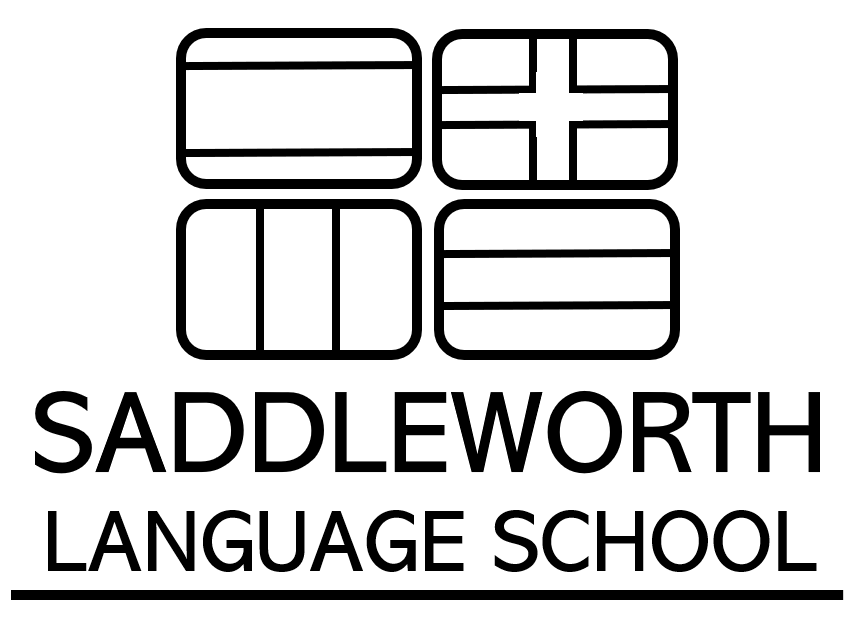 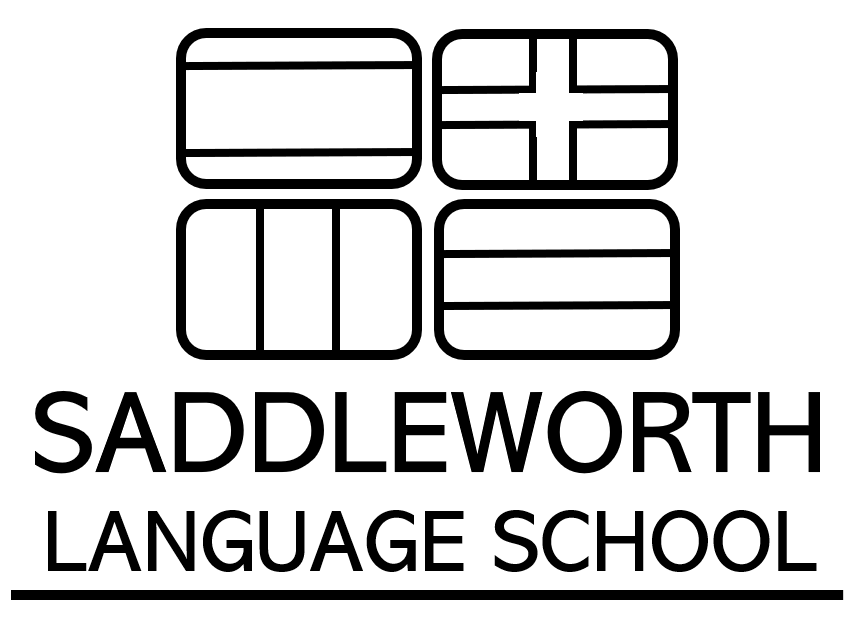 Hola, me llamo Sam. 
¿Y tú? ¿Cómo te llamas?

Vivo en Delph.
¿Y tú? ¿Dónde vives?
Bien – good/ well
Así así – okay
Malo - bad
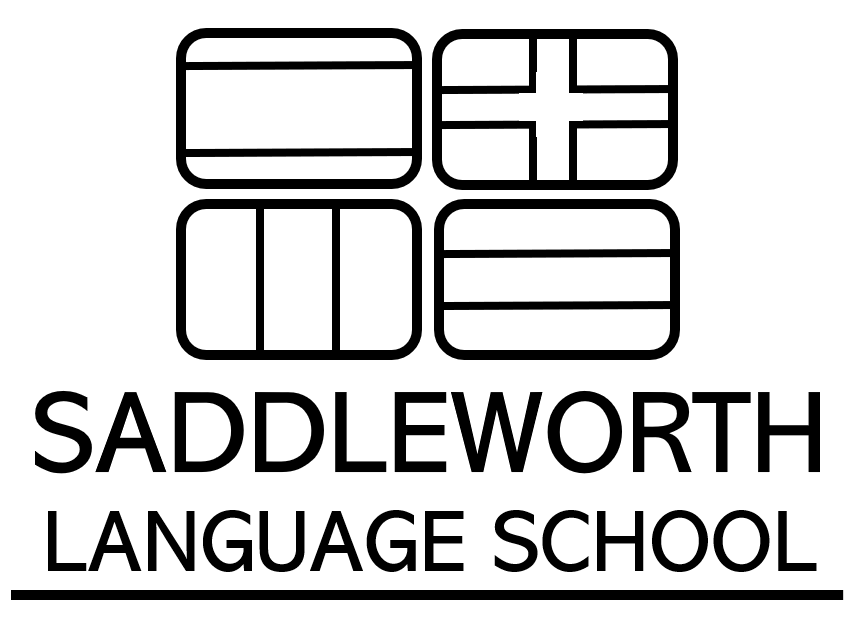 Ana
Victoria
Juan
Valencia
Sevilla
Barcelona
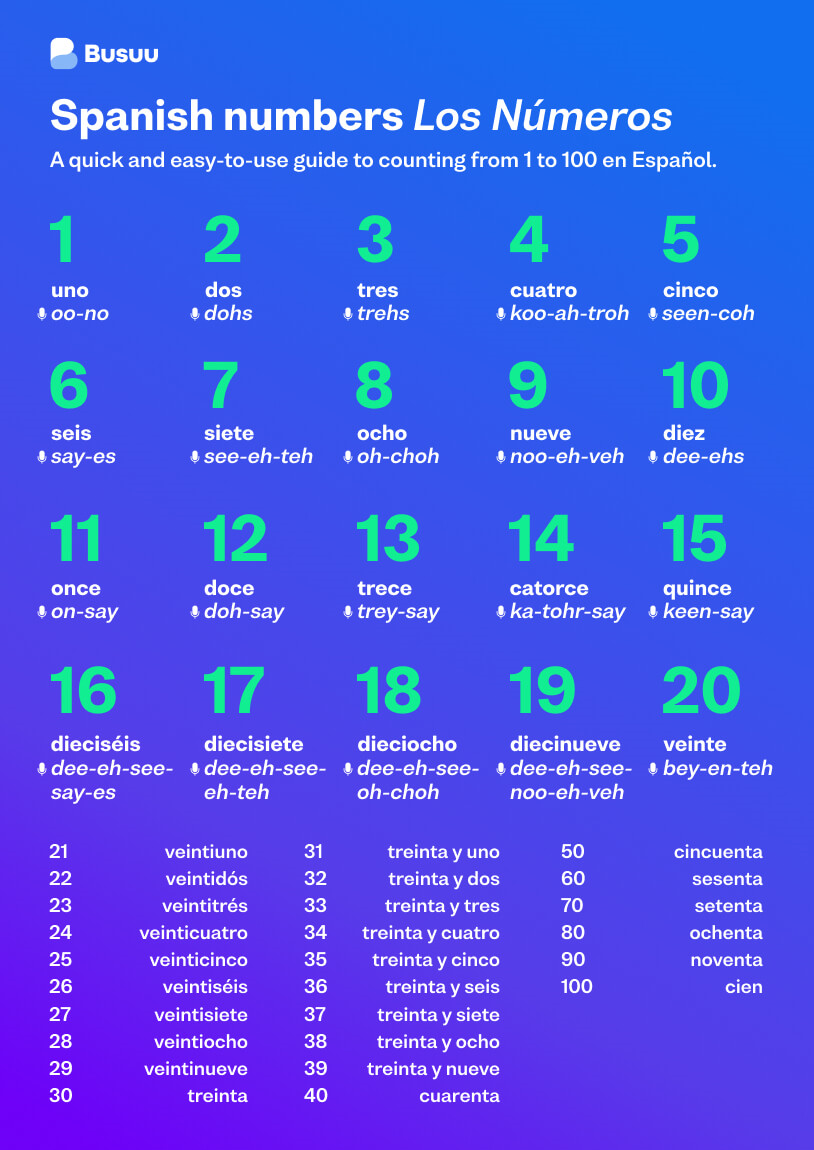